Co-clustering of biological networks and gene expression dataHanisch et al. This paper appears in:bioinformatics  2002 – an oxford journalPresented by: Ohad Shai – Big data seminar 2013
Co-clustering of biological networks and gene expression data
Agenda
Introduction
Constructing biological networks graph
Constructing gene’s expression graph
Combining both into a single graph
Divide nodes to groups using hierarchical clustering
Decide the number of clusters by statistical measures with biological meaning
Validate process using the yeast diauxic shift
Conclusions
Co-clustering of biological networks and gene expression data
2
What is gene expression
Genes are sequences in the DNA
Genes are the recipe for creating Proteins
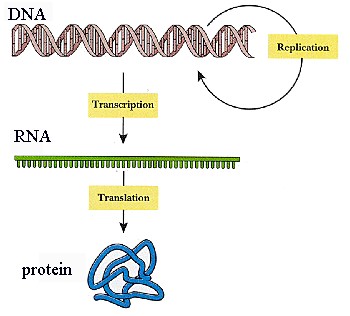 Co-clustering of biological networks and gene expression data
3
What is gene expression
Genes are sequences in the DNA
Genes are the recipe for creating Proteins
DNA chips / Microarrays tools used to measure gene expression in cellular processes
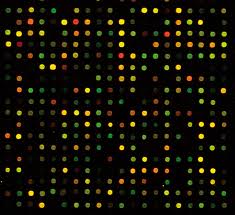 Co-clustering of biological networks and gene expression data
4
What is gene expression
Genes are sequences in the DNA
Genes are the recipe for creating Proteins
DNA chips / Microarrays tools used to measure gene expression in cellular processes
Cluster by:
Genes: find related  genes, predict function of genes
Samples: find related samples (as in previous paper)
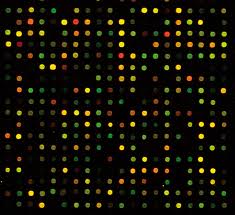 Co-clustering of biological networks and gene expression data
5
What is gene expression
Genes are sequences in the DNA
Genes are the recipe for creating Proteins
DNA chips / Microarrays tools used to measure gene expression in cellular processes
Cluster by:
Genes: find related  genes, predict function of genes
Samples: find related samples (as in previous paper)
Sequential evaluation is sub-optimal (also seen in previous paper)
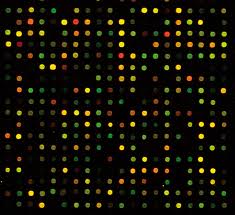 Co-clustering of biological networks and gene expression data
6
What is biological network
A graph that describe biological features / processes
Bioinformatics has increasingly shifted its focus from individual genes and proteins to large-scale networks
Network topology might be similar to other non-biological networks such as the Internet
For example: Scale free network -  a network whose degree distribution follows a power law
Small amount of nodes 
with many connections (hubs)
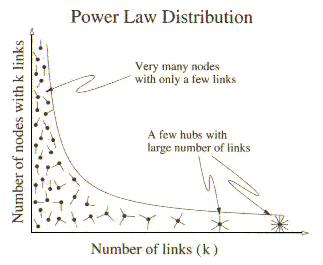 Co-clustering of biological networks and gene expression data
7
Metabolic networks
Metabolism is the set of life-sustaining chemical transformations within the cells of living organisms
These reactions allow organisms to grow and reproduce, maintain their structures, and respond to their environments
Catalyzed by enzymes
Enzyme is a protein that accelerate metabolic reactions (ie: change one chemical to another)
Each reaction:
Educt
Product
Enzyme
Co-clustering of biological networks and gene expression data
8
Metabolic networks
In the paper, KEGG database’ metabolic networks were used
Not only humans metabolism
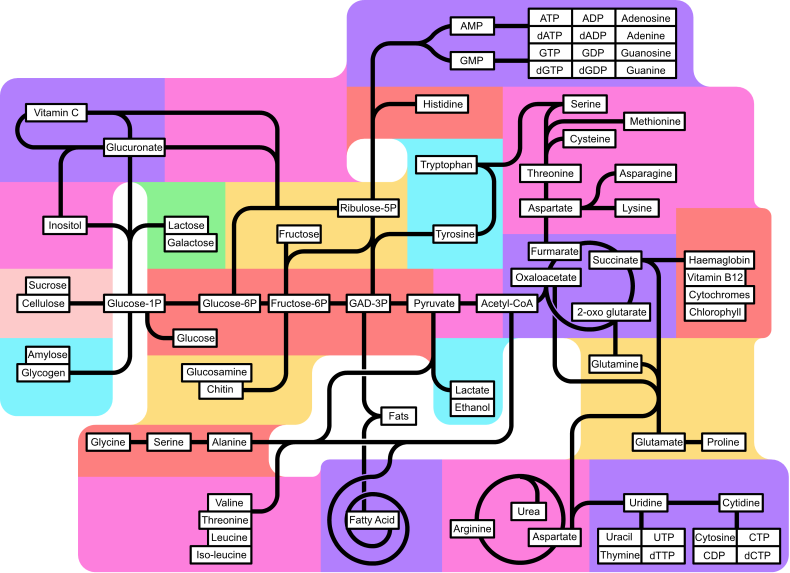 Co-clustering of biological networks and gene expression data
9
Previous evaluation methods
The goal is to find genes, enzymes and metabolites related to a biological process (pathway)
Sequential evaluation is sub-optimal (also seen in previous paper)
Pathway scoring is used to add data
Previous techniques suffers from combinatorial explosion or static analysis of data
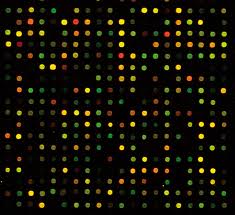 Co-clustering of biological networks and gene expression data
10
Agenda
Introduction
Constructing biological networks graph
Constructing gene’s expression graph
Combining both into a single graph
Divide nodes to groups using hierarchical clustering
Decide the number of clusters by statistical measures with biological meaning
Validate process using the yeast diauxic shift
Conclusion
Co-clustering of biological networks and gene expression data
11
Transform metabolic network to graph
Assemble set of reactions into a Petri-net
A bi-partite graph
Molecules (metabolites and enzymes) on one side
Chemical reactions on the other side
Enzyme can have more than one vertex
Related according to proximity
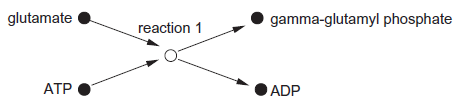 Co-clustering of biological networks and gene expression data
12
Transform metabolic network to graph
Assemble set of reactions into a Petri-net
A bi-partite graph
Molecules (metabolites and enzymes) on one side
Chemical reactions on the other side
Enzyme can have more than one vertex
Related according to proximity
The graph is undirected
Each edge has weight w
The graph       is the weighted distance graph, only with vertices that have gene expression data
How to do that?
Co-clustering of biological networks and gene expression data
13
How to create
Remove vertices without expression data O(V^2)
Modify edges weight to all pair of vertices that are connected by removed vertex, if the connection has lower weight
Run Floyd-Warshall on remaining vertices O(W^3)
Co-clustering of biological networks and gene expression data
14
Floyd-Warshall
Uses dynamic programming
Algorithm:
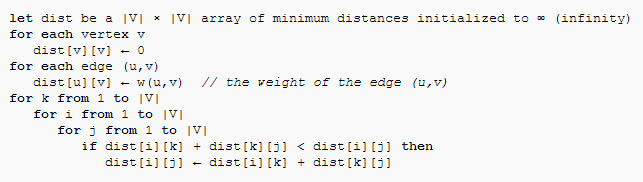 Co-clustering of biological networks and gene expression data
15
Floyd Warshall Algorithm - Example
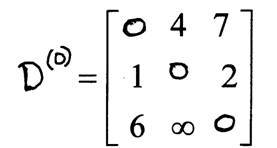 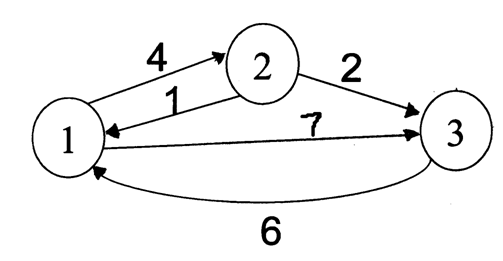 Original weights.
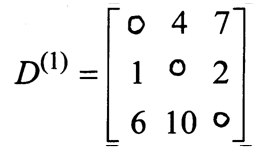 Consider Vertex 1:
  D(3,2) = D(3,1) + D(1,2)
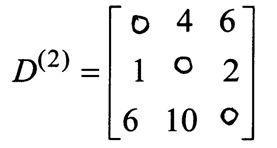 Consider Vertex 2:
  D(1,3) = D(1,2) + D(2,3)
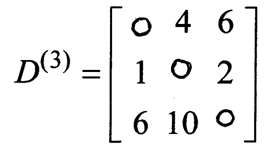 Consider Vertex 3:
   Nothing changes.
Co-clustering of biological networks and gene expression data
16
Floyd-Warshall
Uses dynamic programming
Algorithm:
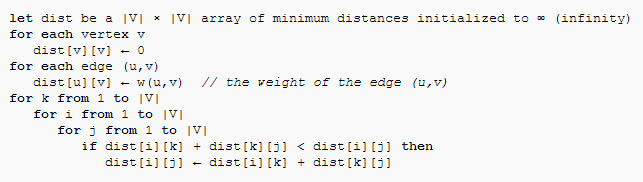 Co-clustering of biological networks and gene expression data
17
How to create
Remove vertices without expression data O(V^2)
Modify edges weight to all pair of vertices that are connected by removed vertex, if the connection has lower weight
Run Floyd-Warshall on remaining vertices O(W^3)
Alternatively, can use Dijkstra on all vertices O(WVlogV+WE)
Has better worse-time but actual run was slower
The number of interesting vertices is relatively small
Co-clustering of biological networks and gene expression data
18
Weight of edges (distance function)
2 alternatives suggested
Fixed weight

Normalized by degree
The weight is decided by the degree of the molecule vertex
 since the graph is “scale free” (ie: few hubs),  that weighting prevents exploiting hubs
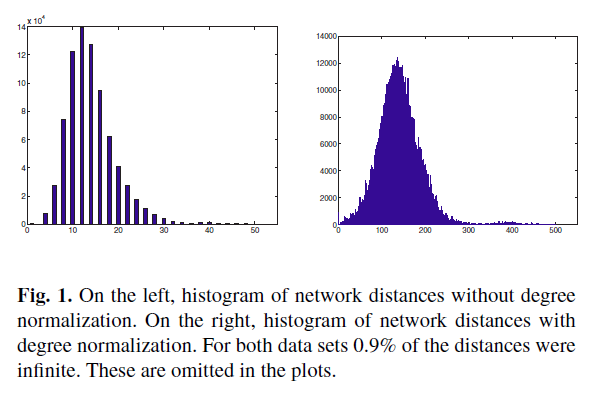 Co-clustering of biological networks and gene expression data
19
Next step
Calculated        graph
Calculate weight
Remove unneeded vertices
Run Floyd-Warshall to calculate min distance for all pairs
Now we need to calculate gene expression graph…
Co-clustering of biological networks and gene expression data
20
Gene expression graph
The distance (weight) is calculated by Pearson correlation coefficient between time courses of gene expression levels
This was explained in previous class
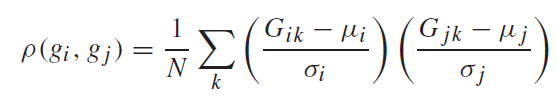 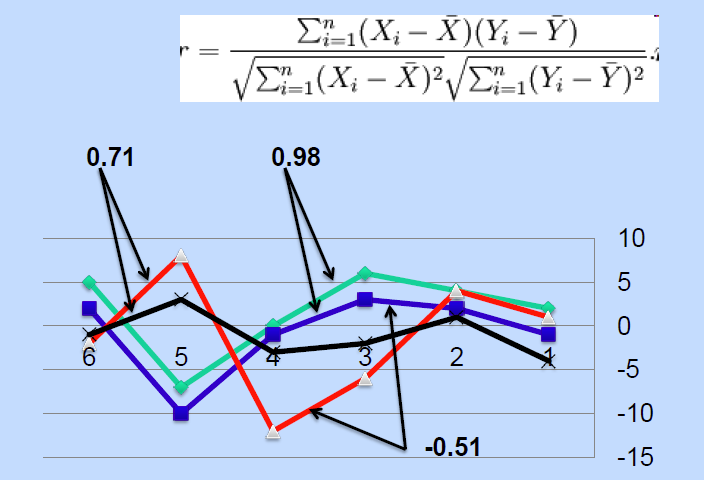 Gik – The value for gene Gi in time k
Co-clustering of biological networks and gene expression data
21
Gene expression graph
The distance (weight) is calculated by Pearson correlation coefficient between time courses of gene expression levels
This was explained in previous class
The authors used log of the ratio (the values range is 0-2)
Anti-correlated genes are most distant
The graph notation is
Co-clustering of biological networks and gene expression data
22
Co-Clustering
Create 2 graphs
Gene expression distance
Metabolic distance 
Combine them to one graph
For that a mapping of genes<->enzymes is required
Co-clustering of biological networks and gene expression data
23
Mapping
genes<->enzymes  mapping is required
For yeast, mapping is taken from MIPS database
The mapping is *not* one to one
Each new object representation consists of: Protein, Enzyme classification and Reaction
For example: (HXK1, EC 2.7.1.1/R01786)
There is a translation between each object to enzyme and gene.
Now we have to calculate a distance function
Co-clustering of biological networks and gene expression data
24
Combined distance function
It should match defined properties
Perfect correlation should not result very small distance
Missing links should not lead to very high distances
Sum of 2 logistic curves was selected
Logistic curve:
The initial stage of growth is approximately exponential; then, as saturation begins, the growth slows, and at maturity, growth stops.
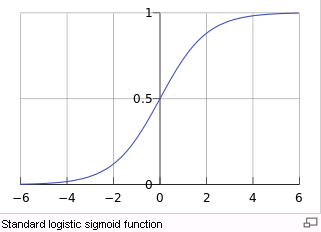 Co-clustering of biological networks and gene expression data
25
Combined distance function
Sum of 2 logistic curves was selected
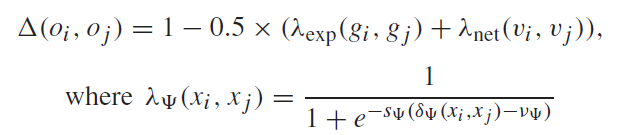 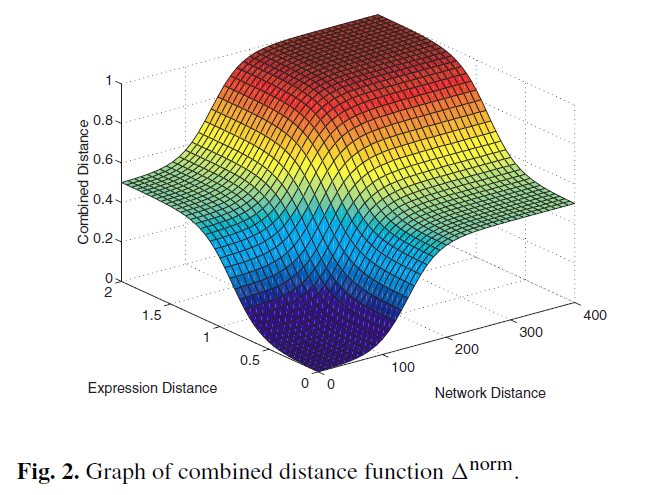 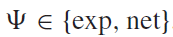 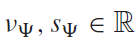 Co-clustering of biological networks and gene expression data
26
Co-Clustering
Create 2 graphs
Gene expression distance
Metabolic distance 
Combine them to one graph
For that a mapping of genes<->enzymes is required
Cluster the graph
Co-clustering of biological networks and gene expression data
27
Clustering
Hierarchical average linkage clustering (UPGMA)
The result is a binary tree
Each node is a join step
The distance between nodes is pair-wise average of weights
It might be time consuming (not mentioned in the paper)
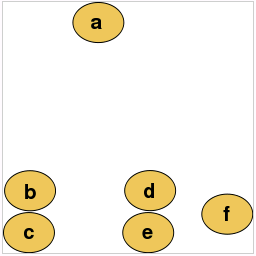 Co-clustering of biological networks and gene expression data
28
Clustering
Hierarchical average linkage clustering (UPGMA)
The result is a binary tree
Each node is a join step
The distance between nodes is pair-wise average of weights
It might be time consuming (not mentioned in the paper)
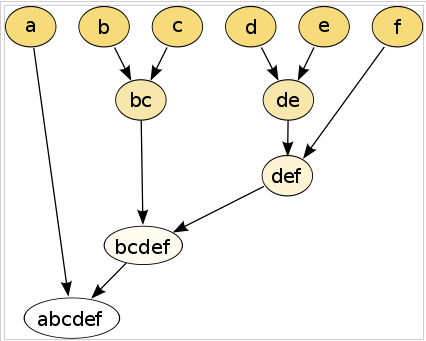 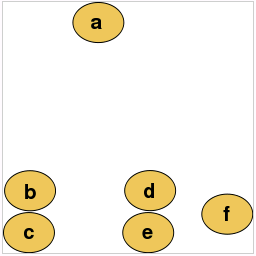 Co-clustering of biological networks and gene expression data
29
Clustering – determine # of clusters
We want to select # of clusters, such that clusters will have biological meaning
Used measures are separation and tightness
Calculated by silhouette-coefficient
Co-clustering of biological networks and gene expression data
30
silhouette-coefficient
i – node in cluster A

Average distance from A

Average distance from Other  nearest cluster




Silhouette coefficient 
Range [-1,1]
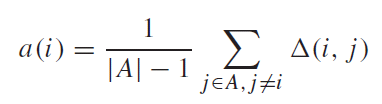 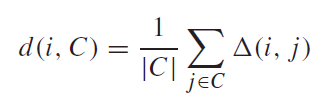 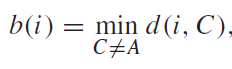 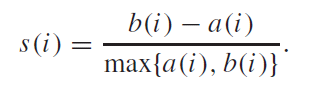 Co-clustering of biological networks and gene expression data
31
silhouette-coefficient
i – node in cluster A

Average distance from A

Average distance from Other  nearest cluster




Silhouette coefficient 
Range [-1,1]
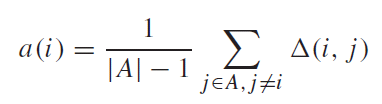 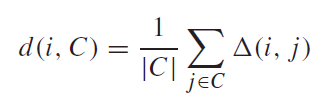 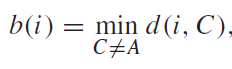 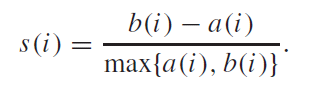 Co-clustering of biological networks and gene expression data
32
silhouette-coefficient
Silhouette coefficient 
Range [-1,1]
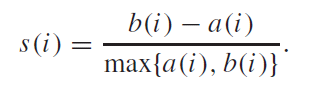 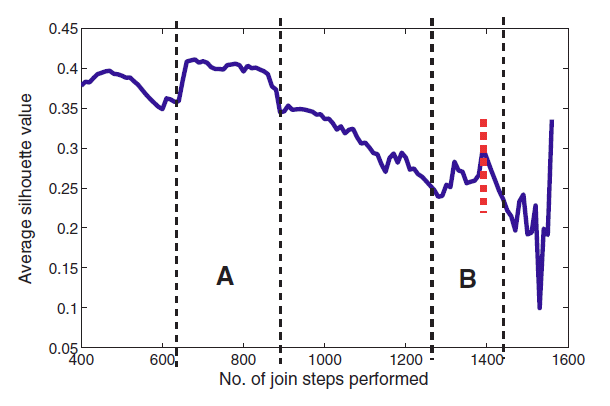 Co-clustering of biological networks and gene expression data
33
Co-Clustering
Create 2 graphs
Gene expression distance
Metabolic distance 
Combine them to one graph
For that a mapping of genes<->enzymes is required
Cluster the graph
Decide number of clusters by silhouette-coefficient
Analyze the results
Co-clustering of biological networks and gene expression data
34
Results
Used data of diauxic shift of yeast
Yeast transforms into a sugar-rich medium
7 time points for gene expression
Expect that the co-clustering will detect relations in that metabolic process
Co-clustering of biological networks and gene expression data
35
Results
The glycolysis pathway is much closer (less distant) than average – hence it will cluster together
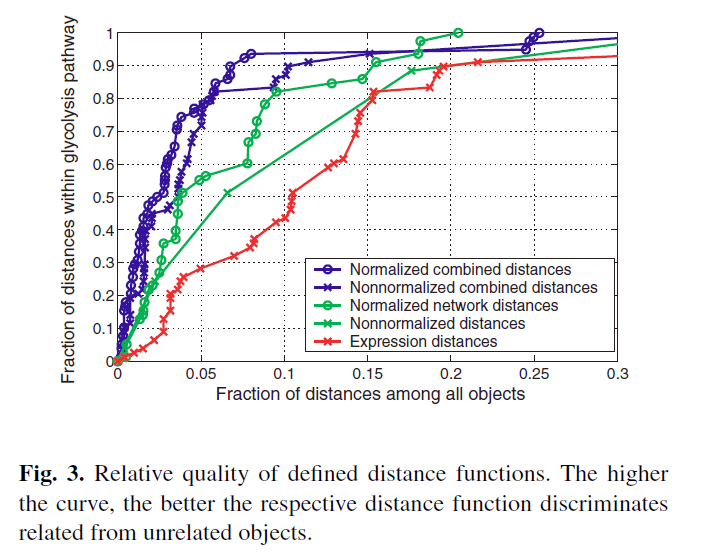 Co-clustering of biological networks and gene expression data
36
Results
silhouette-coefficient
A – same EC number
B – pathway like 
clusters
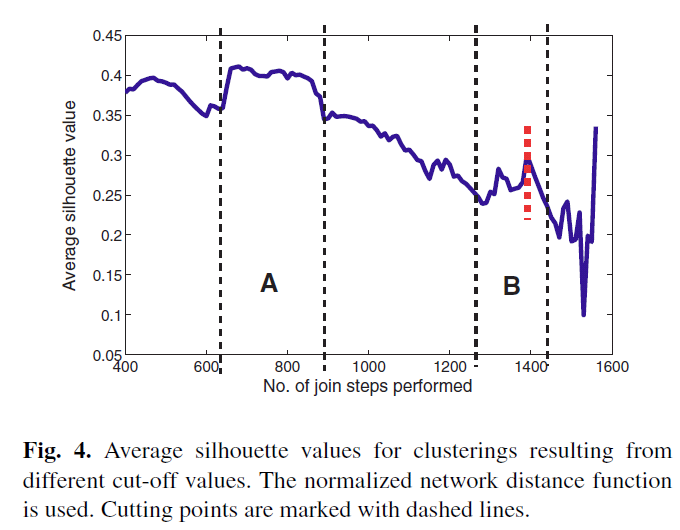 Co-clustering of biological networks and gene expression data
37
Results
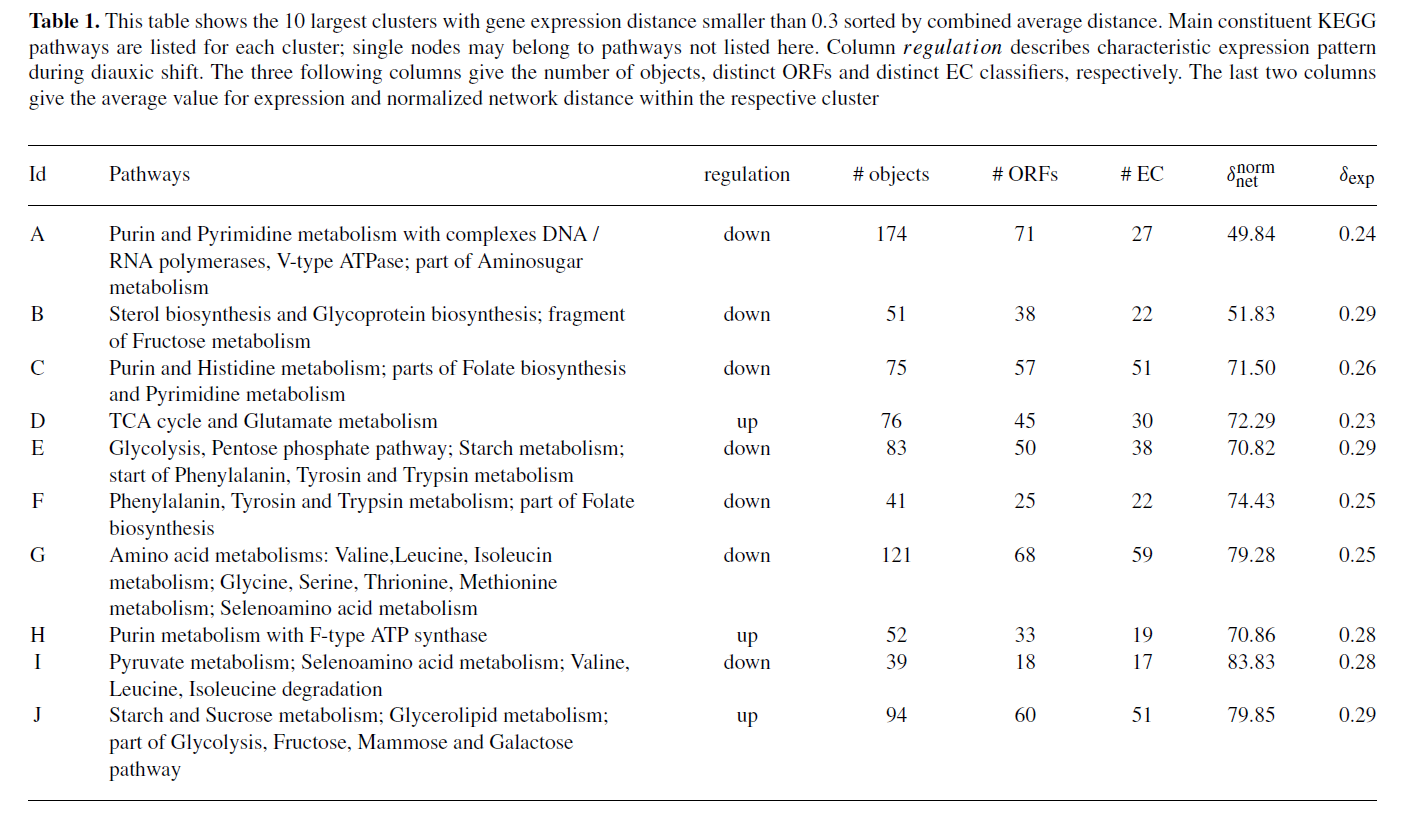 Co-clustering of biological networks and gene expression data
38
Results
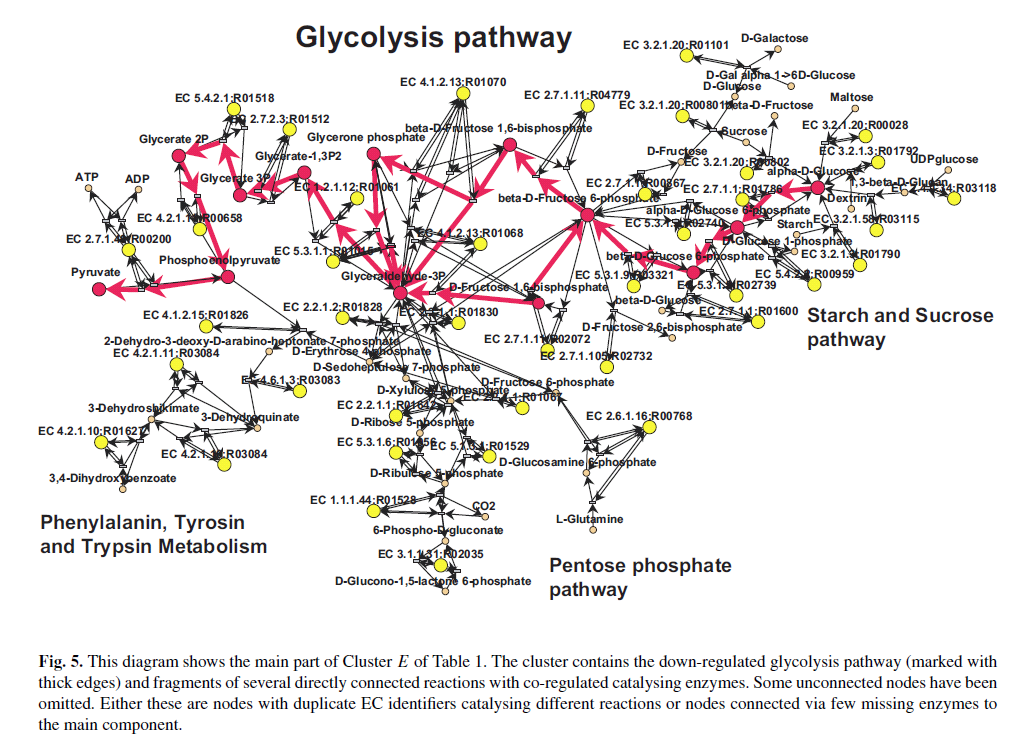 Co-clustering of biological networks and gene expression data
39
Conclusion – Co-clustering
Create 2 graphs with distance function 
Normalized  # of connections in metabolic network (and Floyd-Warshall)
PCC in gene expression network
Join them
Mapping to objects 
Distance is sum of 2 logistic curve
Cluster by hierarchical average linkage clustering
Decide number of clusters using silhouette coefficient

Can be elaborated to other networks
Outperform other pathway scoring methods
Co-clustering of biological networks and gene expression data
40
Questions?
Co-clustering of biological networks and gene expression data
41
Thank you!
Co-clustering of biological networks and gene expression data
42